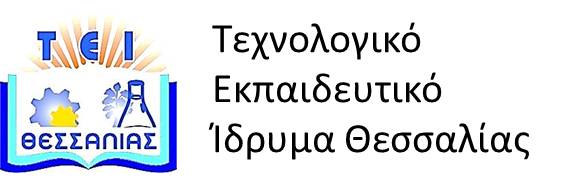 Αρχές Διοίκησης και Διαχείρισης Έργων
Ενότητα 8:  Δομή Ανάλυσης Εργασιών Έργου - Work break down structure.
Διδάσκων: Φιτσιλής Παναγιώτης,
Καθηγητής.
Τμήμα Διοίκησης Επιχειρήσεων.
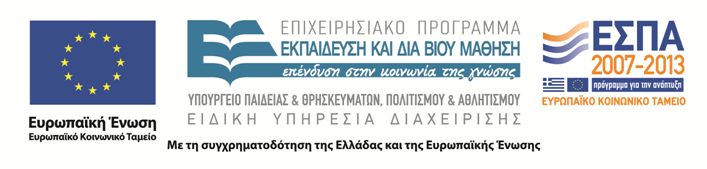 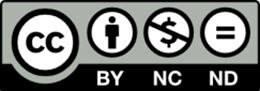 Άδειες χρήσης
Το παρόν εκπαιδευτικό υλικό υπόκειται στην παρακάτω άδεια χρήσης Creative Commons (C C): Αναφορά δημιουργού (B Y), Μη εμπορική χρήση (N C), Μη τροποποίηση (N D), 3.0, Μη εισαγόμενο. 
Για εκπαιδευτικό υλικό, όπως εικόνες, που υπόκειται σε άλλου τύπου άδειας χρήσης, η άδεια χρήσης αναφέρεται ρητώς.
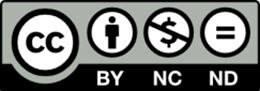 2
Χρηματοδότηση
Το παρόν εκπαιδευτικό υλικό έχει αναπτυχθεί στα πλαίσια του εκπαιδευτικού έργου του διδάσκοντα. 
Το έργο «Ανοικτά Ακαδημαϊκά Μαθήματα στο ΤΕΙ Θεσσαλίας» έχει χρηματοδοτήσει μόνο τη αναδιαμόρφωση του εκπαιδευτικού υλικού.
Το έργο υλοποιείται στο πλαίσιο του Επιχειρησιακού Προγράμματος  «Εκπαίδευση και Δια Βίου Μάθηση» και συγχρηματοδοτείται από την Ευρωπαϊκή Ένωση (Ευρωπαϊκό Κοινωνικό Ταμείο) και από εθνικούς πόρους.
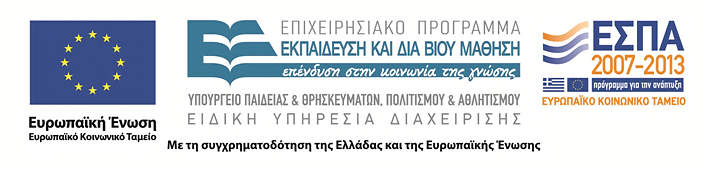 3
WBS Ορισμός
Το WBS είναι ένα γράφημα το οποίο απεικονίζει μια ιεραρχική ανάλυση της απαιτούμενης εργασίας για το έργο. 
Το WBS αποσυνθέτει την εργασία που πρέπει να γίνει σε όλο και μικρότερο κομμάτια, τα οποία σχετίζονται ιεραρχικά μεταξύ τους. Το χαμηλότερο επίπεδο του WBS λέγεται Πακέτο Εργασίας (Work Package, WP).
Όλες οι δραστηριότητες του έργου εντάσσονται σε κάποιο Work Package. Τα ενδιάμεσα συστατικά στοιχεία (Components) του WBS δεν περιέχουν δραστηριότητες, και υπάρχουν για να ομαδοποιούν λογικά τα απαιτούμενα πακέτα εργασιών
4
[Speaker Notes: It is a organized definition of all the work of the project, 
It is the work scope.
The organization is usually from major to minor deliverables, or high level to increasingly detailed.
It is used both to develop a common understanding and confirm a common understanding of the project scope.
What does the organization need to do to develop the Scope?]
WBS Ορισμός ΣΥΜΦΩΝΑ με PMI
Σύμφωνα με το PMBOK® Guide, το WBS είναι «μια προσανατολισμένη-σε-παραδοτέα ιεραρχική ανάλυση της εργασίας που πρέπει να εκτελεστεί από την ομάδα έργου έτσι ώστε να επιτευχθούν οι στόχοι του έργου και να παραχθούν τα απαιτούμενα παραδοτέα, με κάθε χαμηλότερο επίπεδο του WBS να αντιπροσωπεύει έναν όλο και λεπτομερέστερο ορισμό της απαιτούμενης εργασίας».
Στρατηγική
Έναρξη
Κλείσιμο
Σχεδιασμός
Έλεγχος
Σχεδιασμός
Εκτέλεση
Εκτέλεση
Που χρησιμοποιούμε το WBS
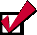 6
[Speaker Notes: What is a project?  Building the clock      
PRODUCT is the CLOCK itself 
The clock running indefinitely is a Process
What is Project Management?
What is the role of a Project Manager?]
ΤΙ?
ΠΩΣ?
ΠΟΙΟΣ?
Product Breakdown Structure
Work Breakdown Structure
Organizational Breakdown Structure
PBS
WBS
OBS
ΆΛΛΕΣ ΔΟΜΕΣ ΑΝΑΛΥΣΗΣ
7
Μηχανή
Σασί
Εσωτερικό
Χειριστήρια
ΠΑΡΑΔΕΙΓΜΑ - PBS/ΤΙ?
Αυτοκίνητο
Fenders
Roof
Hoods
Doors
Windows
Carburetor
Cylinders
Piston
Cam
Front     Seats
Back    Seats
Radio
Steering
Fuel
Odometers
Wipers
Lights
8
Έργο
Σχεδιασμός
Απαιτήσεις
Κατασκευή
Παράδοση
Διοίκηση
Plan
Execute
Control
Close
Assess
Determine
Analyze
Propose
Engineer
Specify
Construct
Test
Validate
Integrate
Install
Train
ΠΑΡΑΔΕΙΓΜΑ - WBS/ΠΩΣ?
9
Διευθυντής
Mgr.
Mgr.
Mgr.
Mgr.
Παράδειγμα - OBS/Ποιός?
Staff1
Staff2
Staff1
Staff2
Staff3 
Staff4
Staff1
Staff2
Staff3
Staff1
Staff2
Staff3 
Staff4
Staff5
10
Project Control
Communication Control
Risk Control
Change 
Control
ΠΛΕΟΝΕΚΤΗΜΑΤΑ ΤΗΕ ΔΟΜΗΣ WBS
Risk and Contingency Plans
Estimates
Schedule
WBS
Activity List
Progress
Reports
Project Plan
11
Πως φτιάχνουμε ένα WBS?
Αναλύουμε το έργο 
Με φάση τις δραστηριότητες γεωγραφικά
Χρονολογικά (ανά περίοδο)
Δομικά, ή ανά διεργασία ή ανά συστατικό
Ανάλογα με τα παραδοτέα (ενδιάμεσα)
Ανάλογα με τις υπευθυνότητες και τα τμήματα που εμπλέκονται
WBS Examples
WBS Examples
WBS Examples
Making Brownies
Making Brownies
Making Brownies
1. Prepreparation
1. Prepreparation
1. Prepreparation
2.4 Grease pan
2.4 Grease pan
2.4 Grease pan
1.1 Read recipe
1.1 Read recipe
1.1 Read recipe
2.5 Preheat oven
2.5 Preheat oven
2.5 Preheat oven
1.2 Check ingredients at home
1.2 Check ingredients at home
1.2 Check ingredients at home
2.6 Pour batter in pan
2.6 Pour batter in pan
2.6 Pour batter in pan
1.3 Make shopping list
1.3 Make shopping list
1.3 Make shopping list
3. Baking Process
3. Baking Process
3. Baking Process
1.4 Go on shopping trip
1.4 Go on shopping trip
1.4 Go on shopping trip
3.1 Bake in oven
3.1 Bake in oven
3.1 Bake in oven
2. Preparation
2. Preparation
2. Preparation
3.2 Test with toothpick
3.2 Test with toothpick
3.2 Test with toothpick
2.1 Gather tools
2.1 Gather tools
2.1 Gather tools
3.3 Remove from oven
3.3 Remove from oven
3.3 Remove from oven
2.2 Gather ingredients
2.2 Gather ingredients
2.2 Gather ingredients
3.4 Turn off oven
3.4 Turn off oven
3.4 Turn off oven
2.3 Mix ingredients
2.3 Mix ingredients
2.3 Mix ingredients
4. Cleanup Process
4. Cleanup Process
4. Cleanup Process
2.3.1 Melt butter and chocolate
2.3.1 Melt butter and chocolate
2.3.1 Melt butter and chocolate
4.1 Wash dishes
4.1 Wash dishes
4.1 Wash dishes
in microwave
in microwave
in microwave
4.2 Cool brownies
4.2 Cool brownies
4.2 Cool brownies
2.3.2 Mix other ingredients in
2.3.2 Mix other ingredients in
2.3.2 Mix other ingredients in
bowl
bowl
bowl
Brainstorming για τη δουλειά που πρέπει να γίνει και ομαδοποίηση.
Top Down
Από ένα γενικό WBS πάμε προς ένα ειδικό
Bottom Up
Προσέγγιση στην κατασκευή WBS
13
1.  Δημιουργία Λίστας εργασιών.
2.  Οργάνωση σε ομάδες”.
3.  Αξιολόγηση και επαναδιάταξη
Όχι
4. Είναι Σωστό
Ναι
WBS Τέλος
Bottom up WBS
16
1.  Επιλογή αρχικού μοντέλου.
Top Down WBS
2.  Επαλήθευση κύκλου ζωής
3. 
Είναι αρκετό το επίπεδο 
ανάλυσης
ναι
5. Επαλήθευση κατώτερου επιπέδου.
WBS Τέλος
Οχι
Αξιολόγηση και παραπάνω 
ανάλυση
25
WBS Περίληψη
Ορίζει την ιεραρχία των παραδοτέων
Ορίζει τη δουλειά που πρέπει να γίνει
Γραφική Αναπαράσταση του αντικειμένου εργασιών του έργου
Βασικό στον υπολογισμό και Έλεγχο 
των παραδοτέων 
Κόστους
Χρονοδιαγράμματος
Στις αναφορές προς την διοίκηση
Παράδειγμα
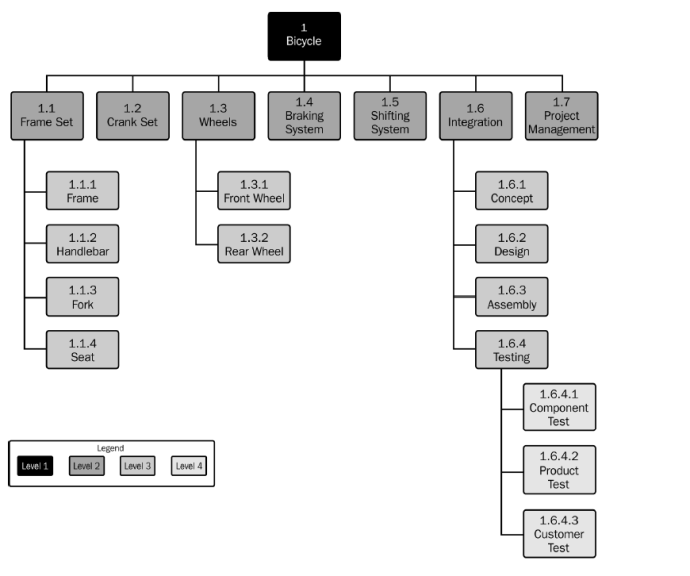 Παράδειγμα με σχόλια
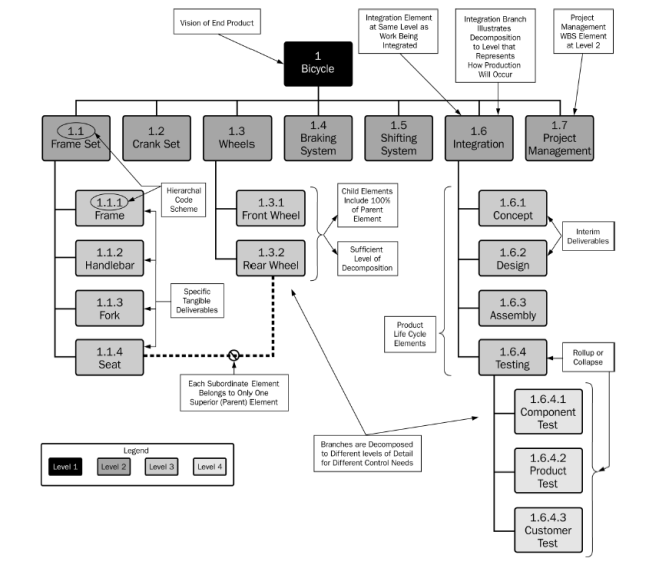 WBS Αναπαράσταση
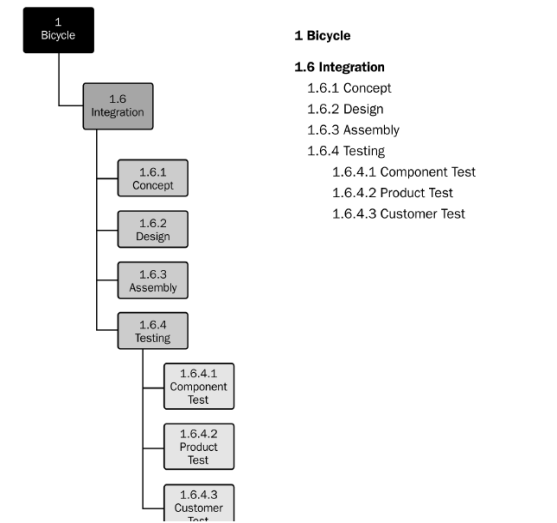 Άσκηση 1
Φτιάξτε ένα WBS για να φτιάξετε μπισκότα “brownies”
Brownies WBS
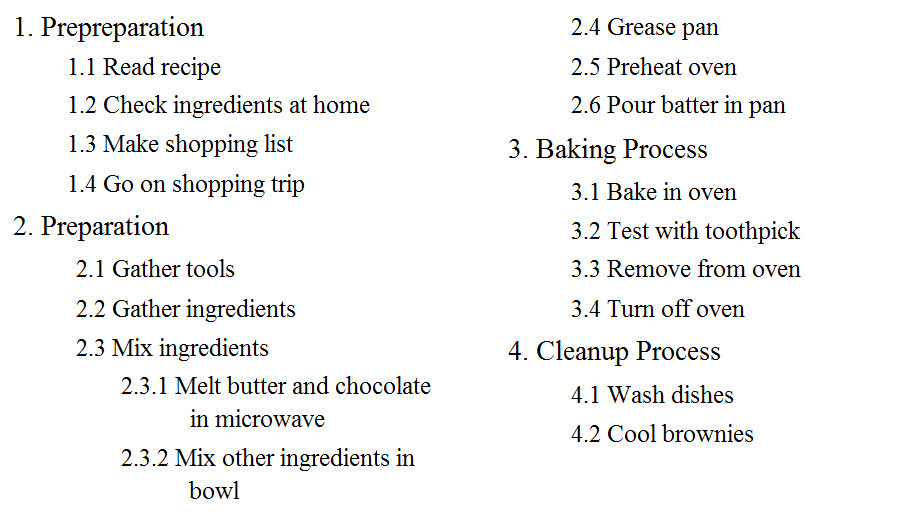 Άσκηση 2
Σχεδιάζεται το γάμο του καλύτερού σας φίλου. Φτιάξτε ένα WBS.
WBS ΓΙΑ ΓΑΜΟ
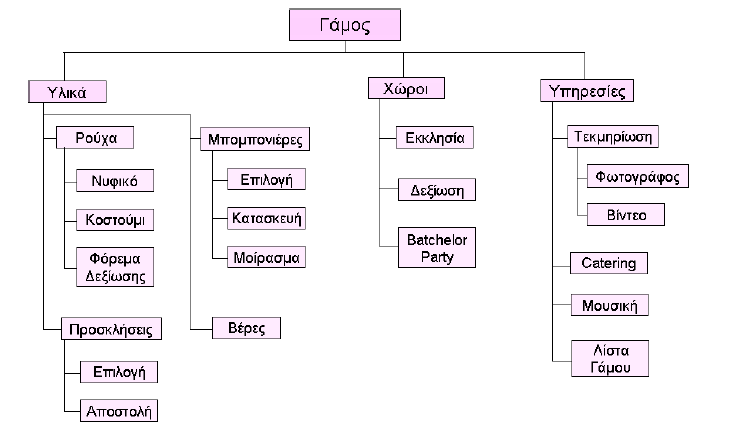 Παράδειγμα WBS ανά φάση
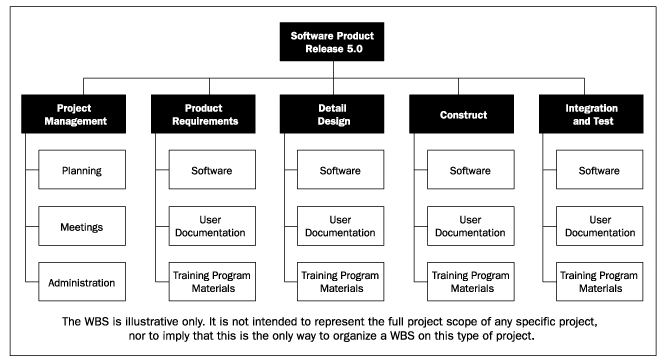 Τέλος ενότητας
Επεξεργασία υλικού: 
Μέγας Χρήστος
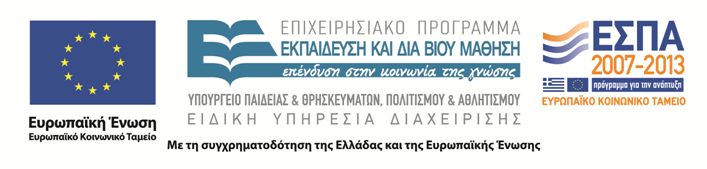 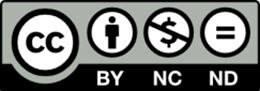